POHYBOVÉ HRY HENDIKEPOVANÝCH 26. 2. 12. 3. 26. 3.
Pohled Davida Lukeše – na život a sport 
Pohybové zadání 
Zkušenost z minulého semestru, vlastní
Organizace zabývající se sportem/pohybem
Centrum Paraple  
https://www.paraple.cz/pribehy/osobnosti/petr-hubalovsky/

SKV – sportovní klub vozíčkářů
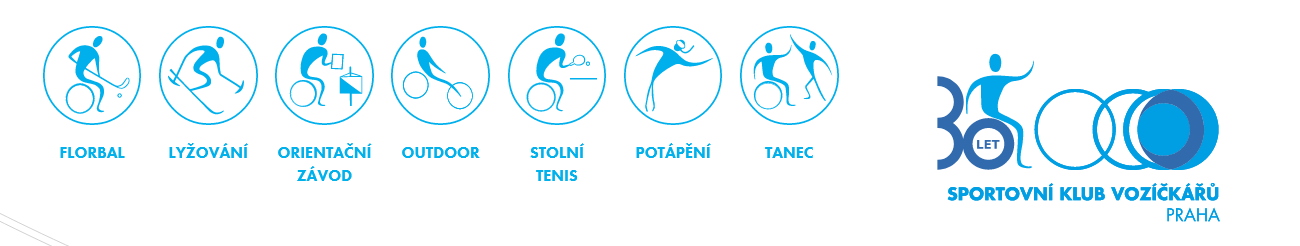 Aktivity
OB … 
https://www.skvpraha.org/sport/ozv/zprava-orientacni/orientak-nespi-2972/
Florbal …   
https://www.skvpraha.org/sport/florbal/zprava-florbal/posledni-ligove-kolo-pro-nase-florbalisty-2471/
Lyže – běžky …  
https://www.skvpraha.org/sport/monoski/zprava-lyzovani/individualni-bezkarske-vyjizdky-2973/
Další organizace
CZEPA 
organizace, instruktážní videa
https://czepa.cz/kdo-jsme/
 příklad instruktážního videa - Strategie přesunů – 
https://www.youtube.com/watch?v=kzwoZ6TWbhs
Desatero informovaného klienta – vozíčkáře -  
https://www.youtube.com/watch?v=xAI4q6yajD0

KONTO BARIÉRY – zaměření na kombinovaná postižení
Kolektivní sporty/individuální
rugby, florbal, parahokej,  basket, fotbal, goalbal … tenis, stolní tenis
Boccia 
Atletika, plavání, běžecké lyžování … handbike
K zamyšlení pro příště – 26. 3.
https://vozejkov.cz/cz/aktuality/zdravi-2/inkluze-v-hodinach-telesne-vychovy

Něco literatury – jak jednoduché … 
https://www.ikap.cz/files/250/metodick%C3%A9%20karty%20APA.pdf
Bariéry -  překážky, překážkovost
v mysli
v lidech
v aktivitách
v přístupech
v architektuře 
…
není odstranění některých bariér postavením bariér jiných?
POSTAVENI MIMO HRU – polemika
https://vozejkov.cz/cz/aktuality/zdravi-2/inkluze-v-hodinach-telesne-vychovy
O. Ješina – aprobovanost k inkluzi 
J. Řečica – svým pohledem 
Už to dokážu – diskuse 
Obrácená integrace
Shrnutí
Podklady, možnosti
https://www.ikap.cz/files/250/metodick%C3%A9%20karty%20APA.pdf
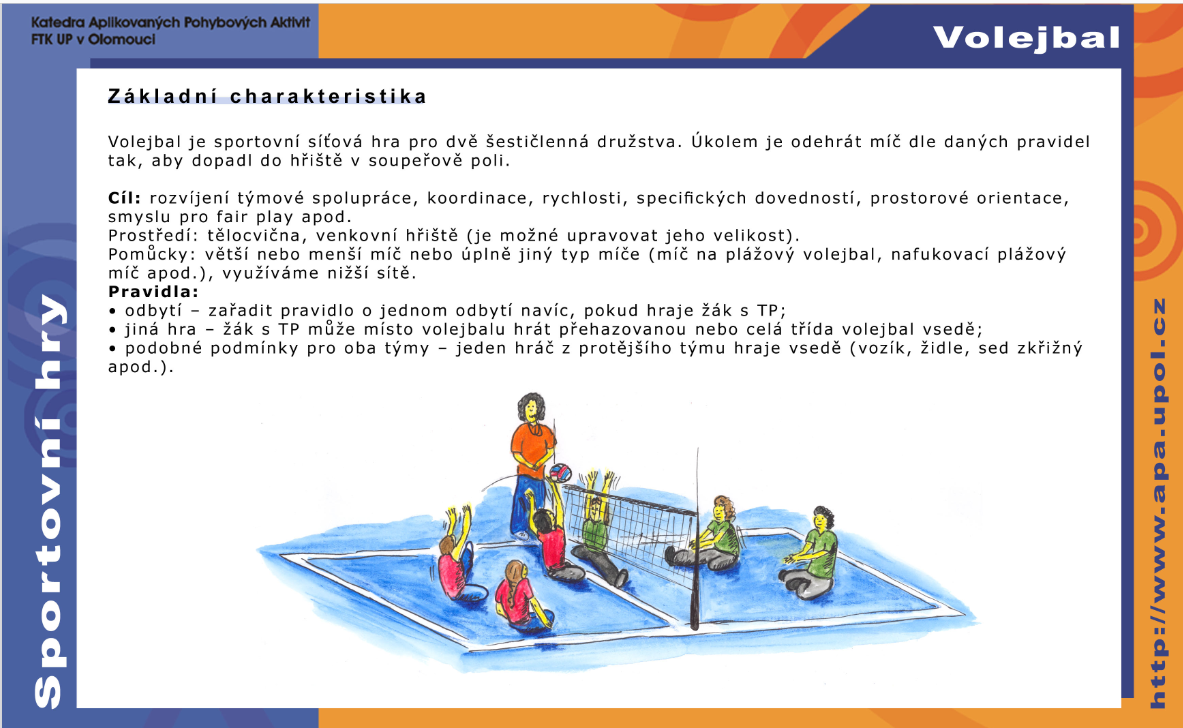 „retro“ okénko – pohybové zadání – 1. část
…  s míčem …
… dle možností …  (většinu určitě znáte)
Pohybové zadání – 2. část
výběr z odkazu - 
 1 hry – varianty hry, kterou znáte, ale ne v uvedené variantě
 1 hry u které máte pochybnost o funkčnosti 
Jak retro, tak toto jak jen to bude možné, na živo vyzkoušíme.
9. 4.
živě asi ještě těžko, ale doufat je potřeba
pokud ne – pokračování v online formě – s hosty Dominika Horáková – florbal, Zdeněk Krupička-parahokej(krom spousty dalších aktivit), David Půlpán. 
X
tréninky – rugby, basket, florbal  … prozatím ve výhledu
(Kutná Hora 7-11.4. – rugby, basket; 24.-25.4. – florbal) – oboje v jednání s nejistotou ohledně vývoje situace, opatření…  




Užívejte jara